Exploring the Convenience of Apple Products
Unleashing the Power of Technology
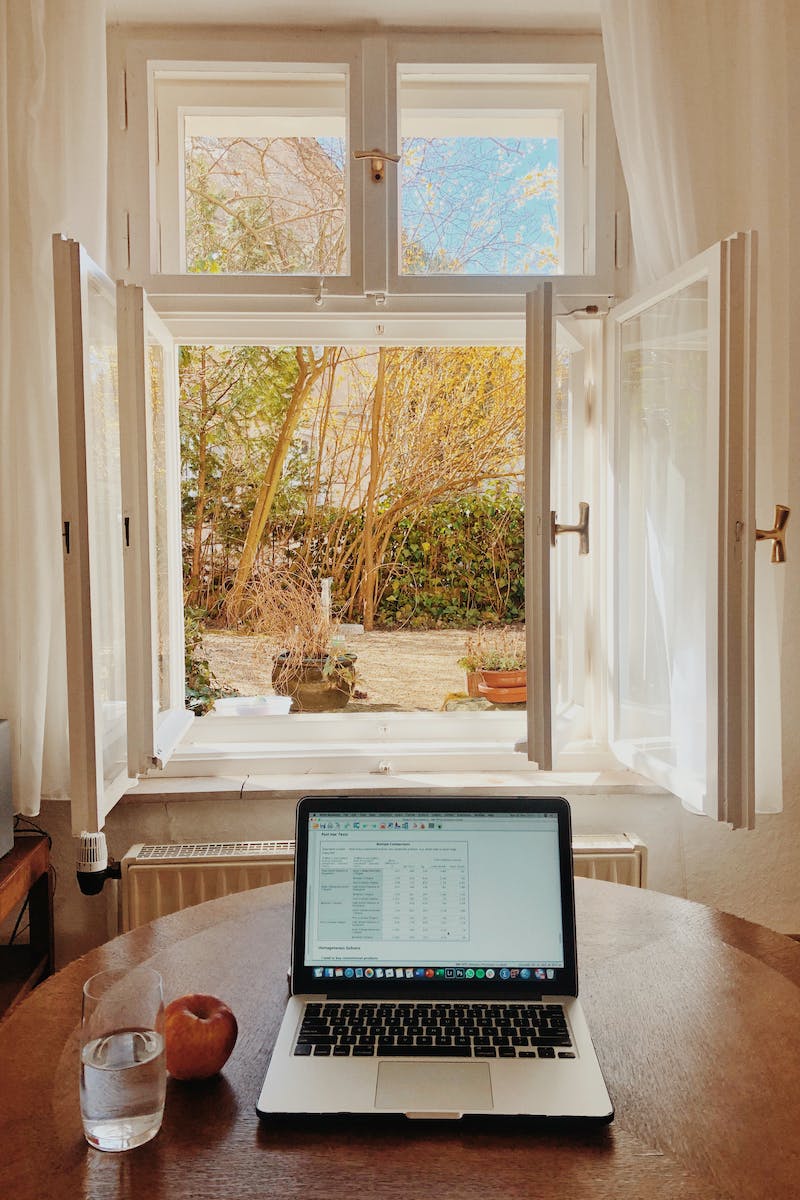 Introduction
• Welcome to our presentation on the convenience of Apple products
• Discover how Apple has revolutionized technology
• Explore the seamless integration and user-friendly experience
• Unleash the potential of Apple to enhance productivity
Photo by Pexels
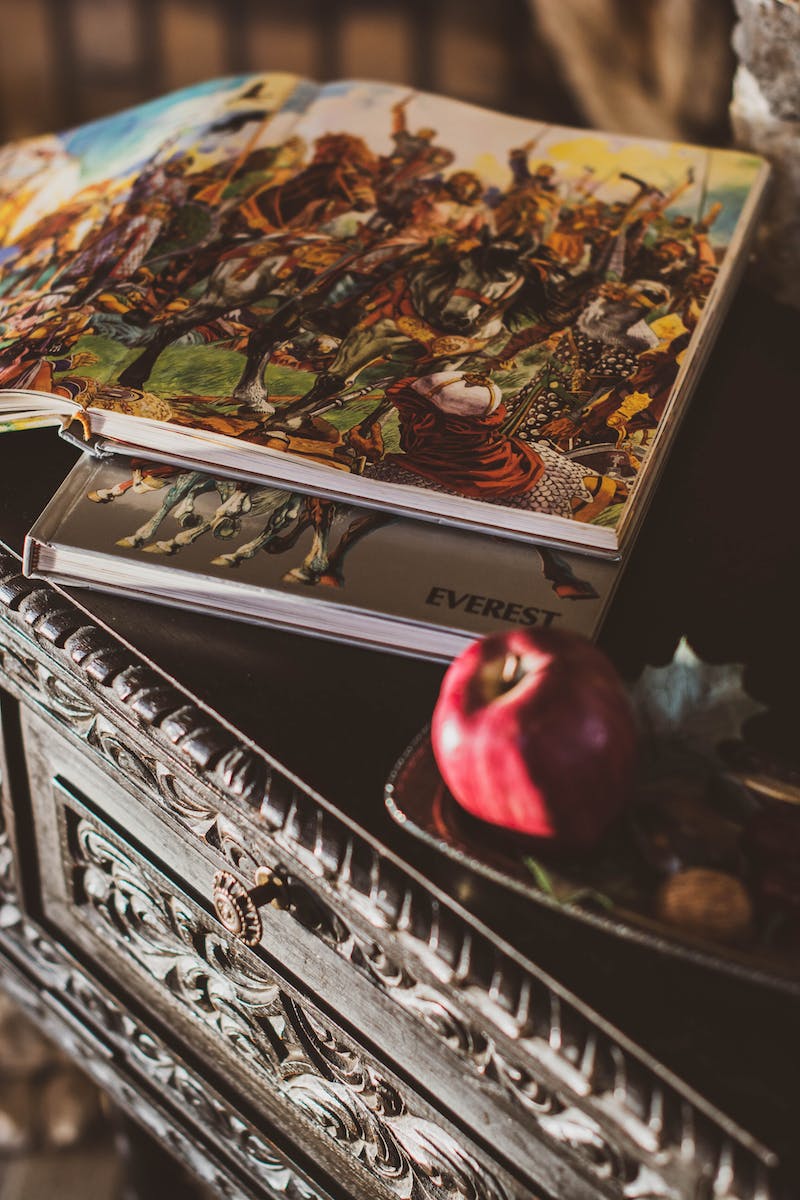 Sleek Design
• Elegant and minimalist design
• Emphasis on simplicity and aesthetics
• Intuitive user interface
• Enhanced user experience
Photo by Pexels
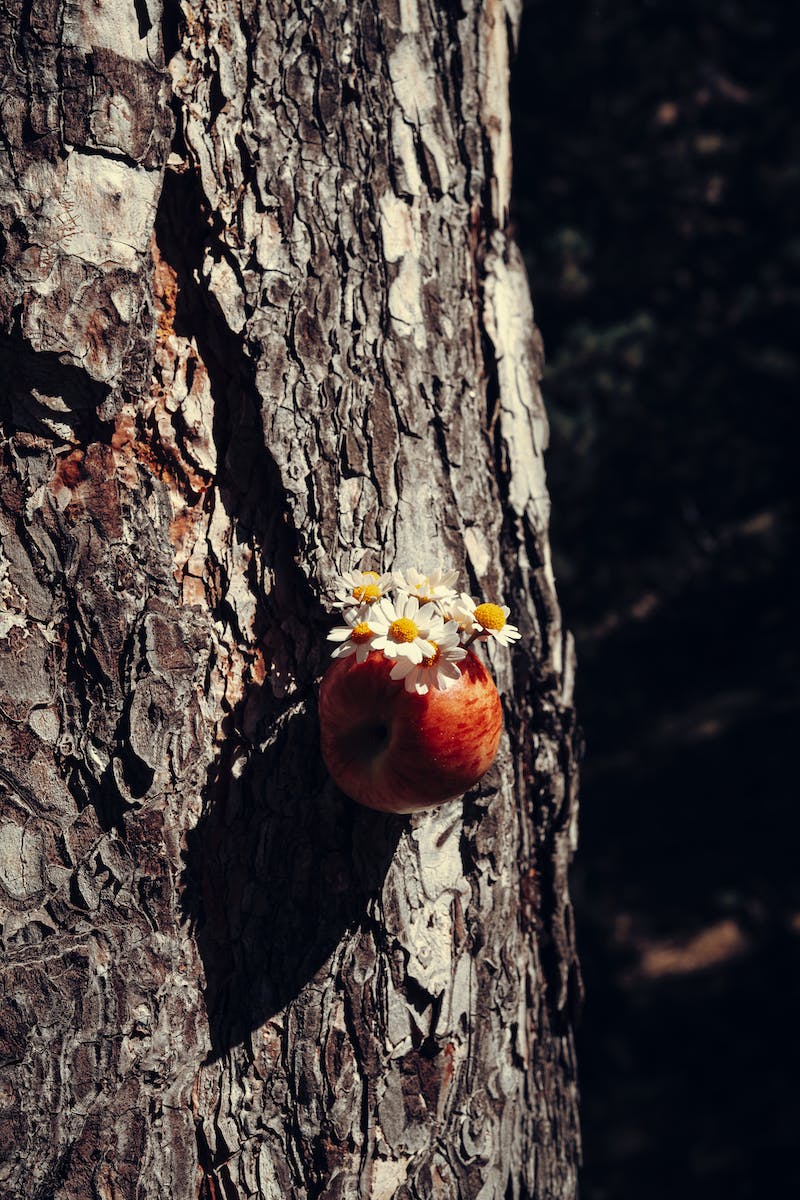 Seamless Integration
• Effortless synchronization across devices
• Seamless data transfer
• Ecosystem of interconnected products
• Continuity in user experience
Photo by Pexels
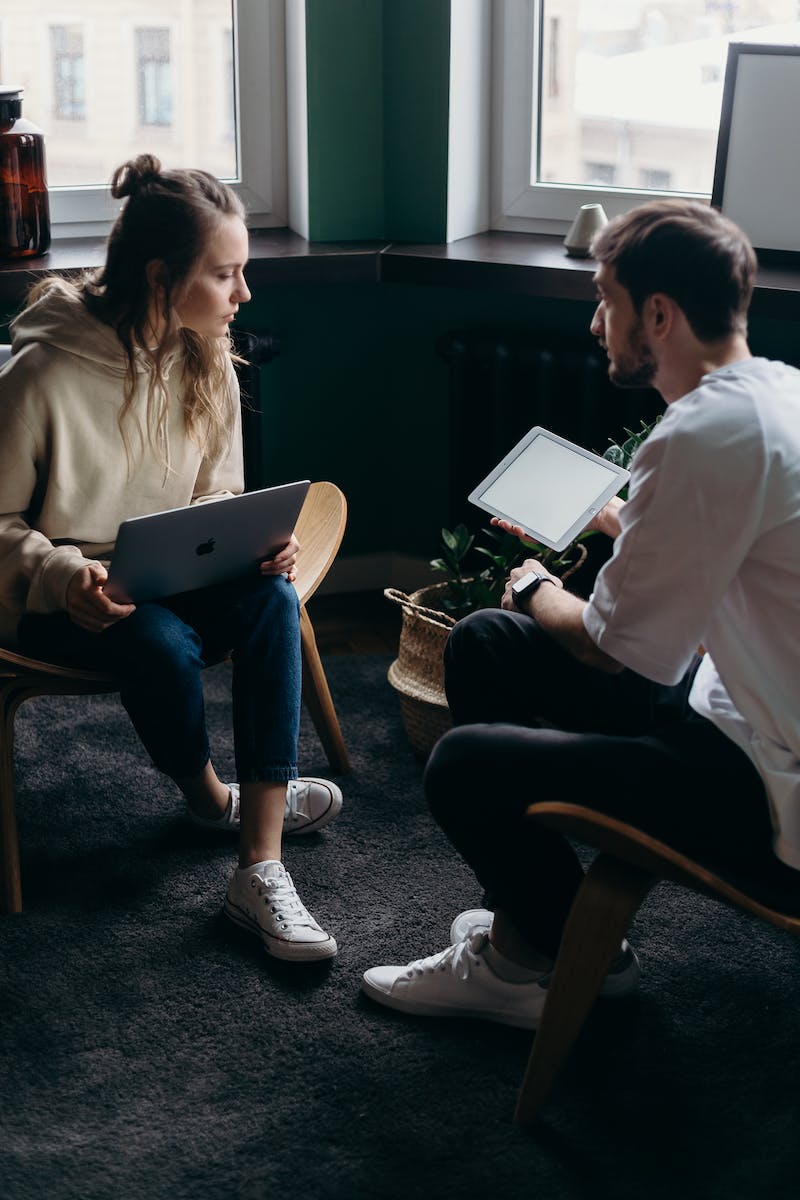 Productivity Boost
• Powerful performance and efficiency
• Vast selection of productivity apps
• Streamlined workflows
• Collaboration tools for enhanced productivity
Photo by Pexels